AcknowledgementJingeriWe acknowledge the Jagera and Turrbal Traditional Custodians of the land in which we meet today. We also pay our respects to Elders past, present and emerging. We also acknowledge other Aboriginal and Torres Strait Islander people present today.Acknowledgement of People with a Lived ExperienceWe would like to recognise those with lived experience of mental health conditions.  We acknowledge that we can only provide quality care through valuing, respecting and drawing upon the lived experience and expert knowledge of consumers, their families, carers, support people, staff and the local community.
IntroductionKristy Hayes- First Nations Executive Director • Aboriginal and Torres Strait Islander Health ServicesMalcolm McCann - Executive Director MHSS • ESS MHSS Mental Health & Specialist Services Presentation OutlineContextHealth and Mental Health Reform from a First Nation Perspective.	- Background to our approach	- Journey so far	- Aspirations  for Direct Care and System working
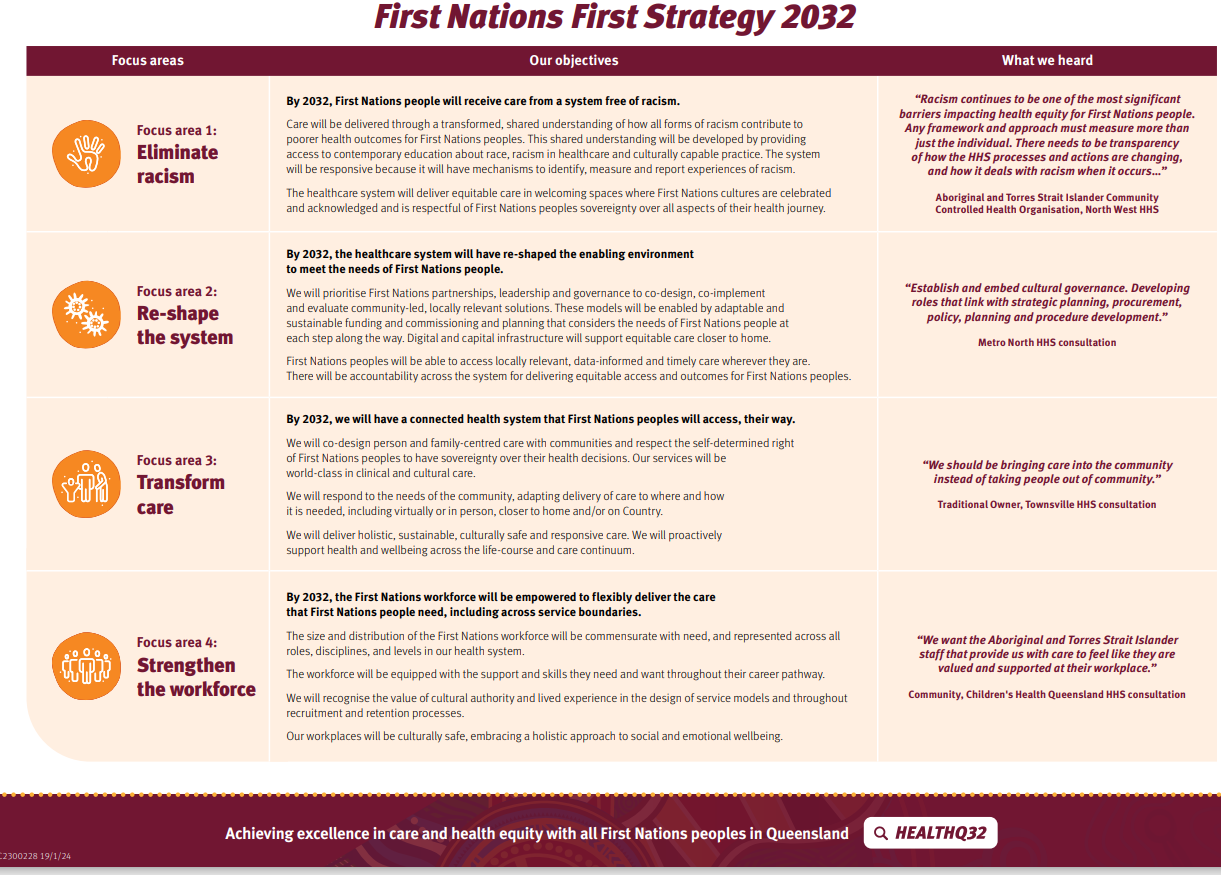 [Speaker Notes: Also link to  NSQHS Standards]
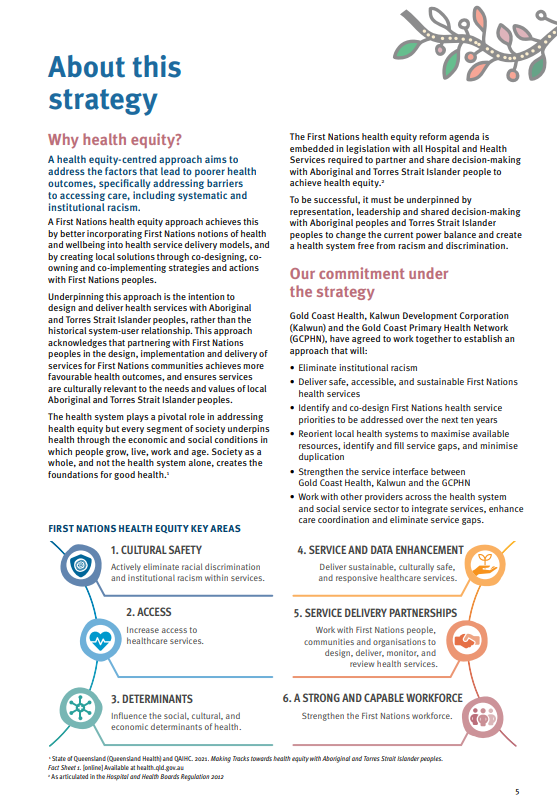 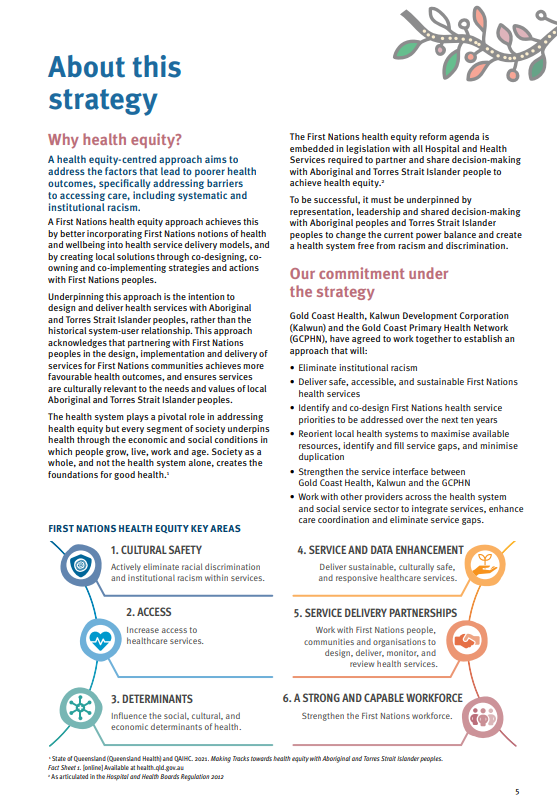 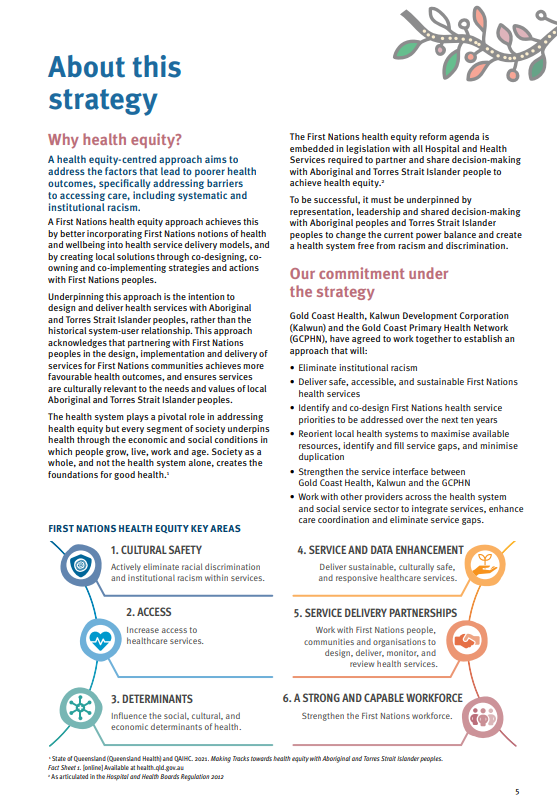 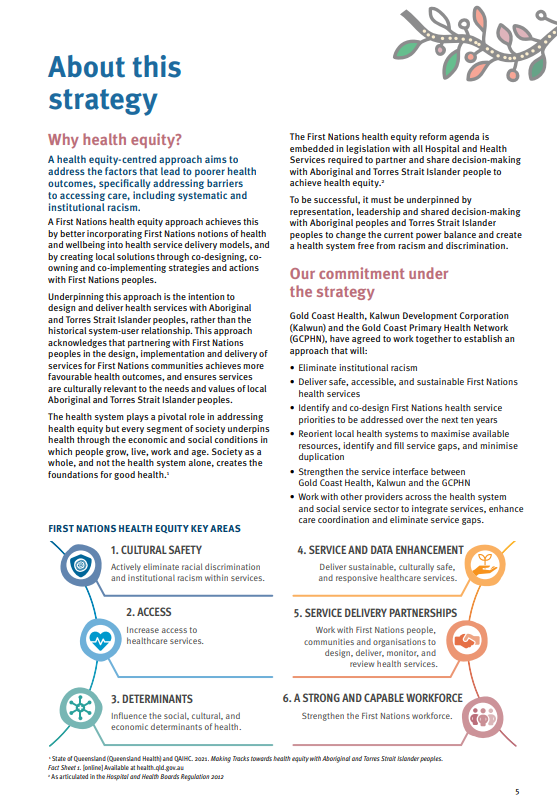 [Speaker Notes: HE everyones business
Prescribed stakeholders - staff, community, qhaic, acchos, consumers
FNHEQSEQ =- aupiced by IUIH, its member orgs, MN, MS, WM, GC, CHQ kalwun gc
Same key areas with seq focus including Mental Health and suicide prevention]
GC MHSS Journey of Improvement and Ambition
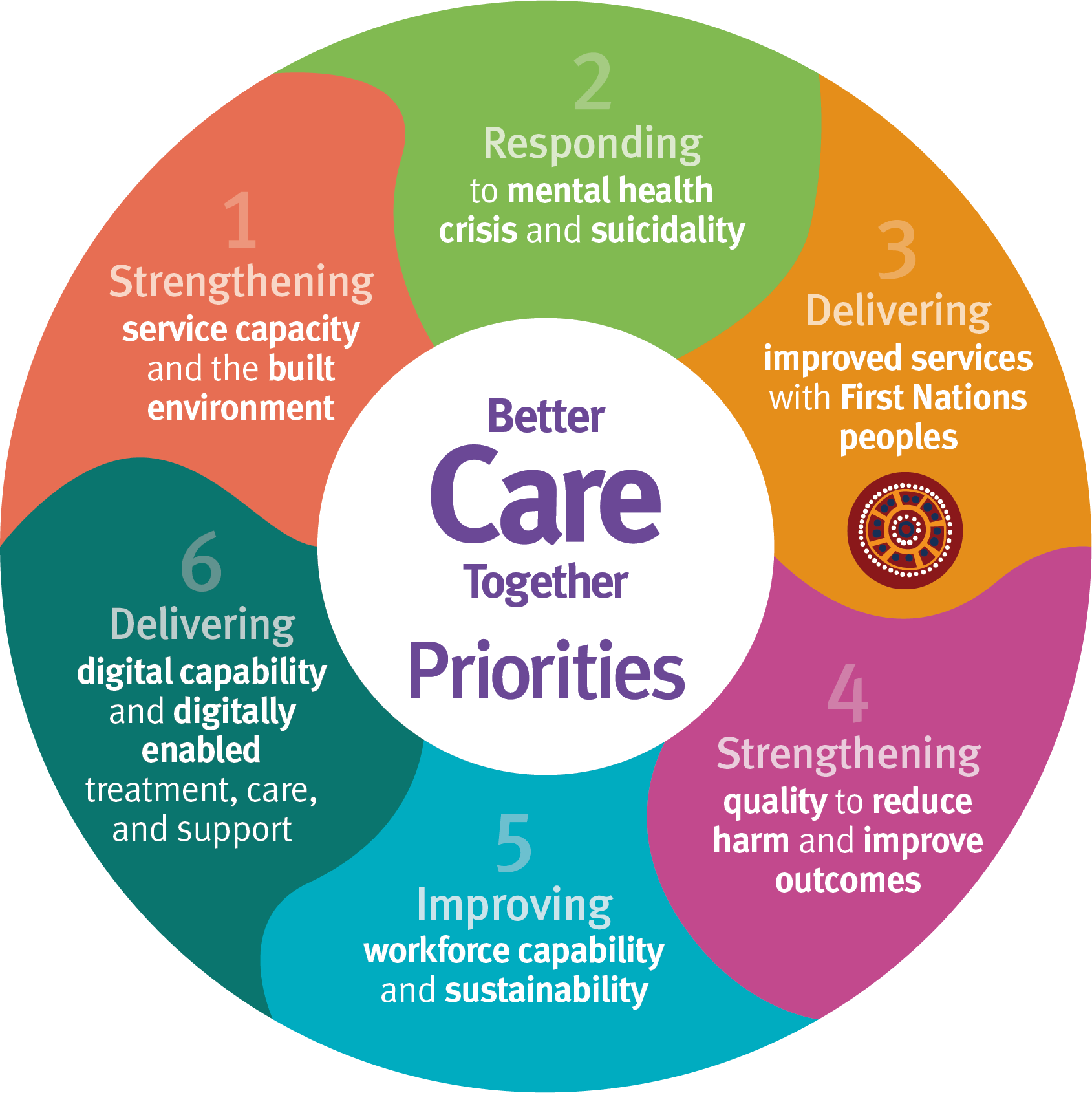 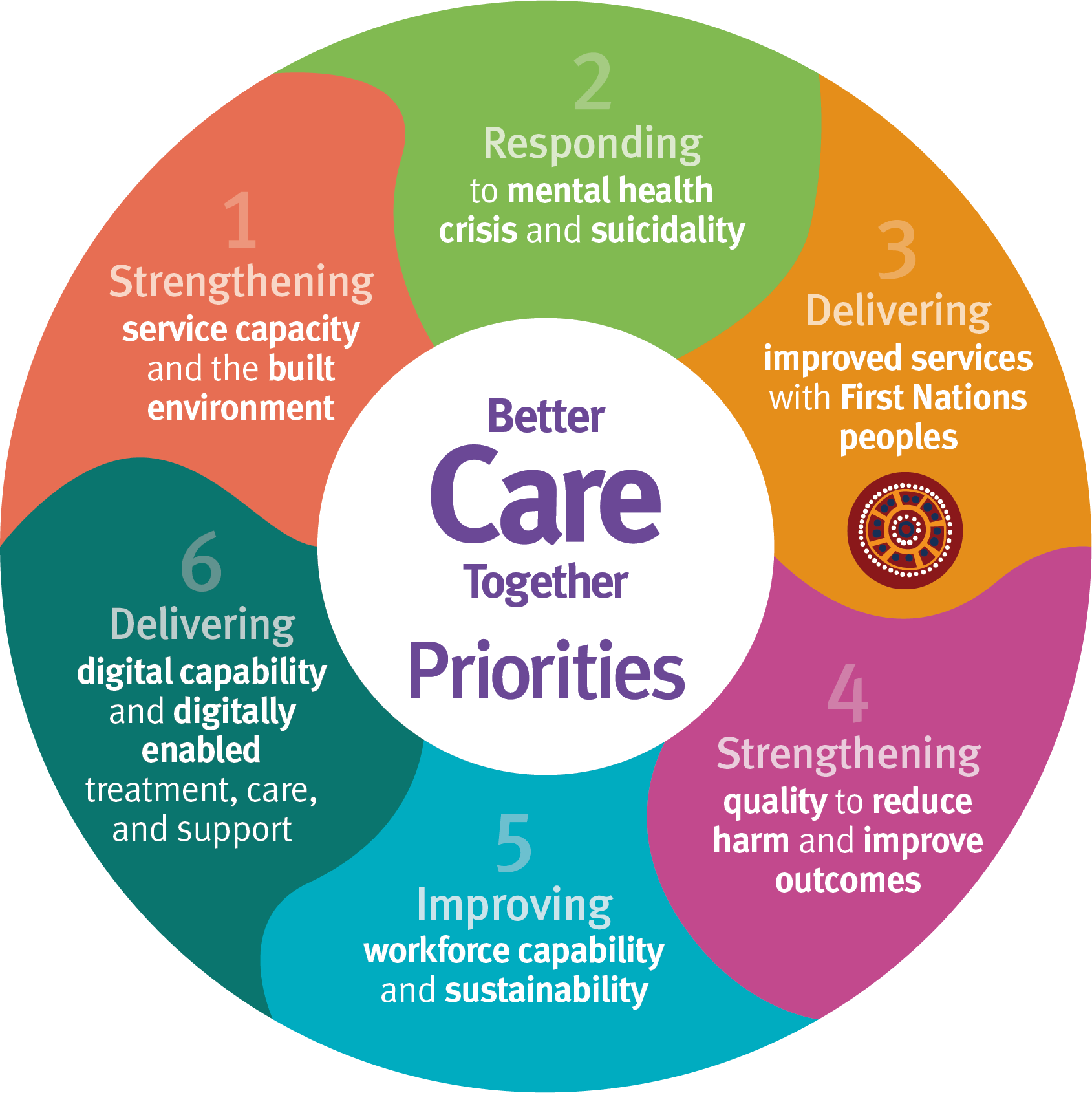 Invest
Grow
Transform
[Speaker Notes: Integrated care approach of FN strategies state, local level GC and BCT
BCT QH approach
Suggested invest, growth and transform
FN’s element read and focus]
GC MHSS ApproachMHSS and HHS First Nations leadership working togetherBefore committing resources Agreed external review Running parallel to	-MHSS review of leadership capacity 	-Strengthening system collaboration to develop the 2025-2028 Joint 	Regional plan for Mental Health Alcohol and other Drugs
[Speaker Notes: Would have been easy to just run with allocated suggested BCT funding…. but]
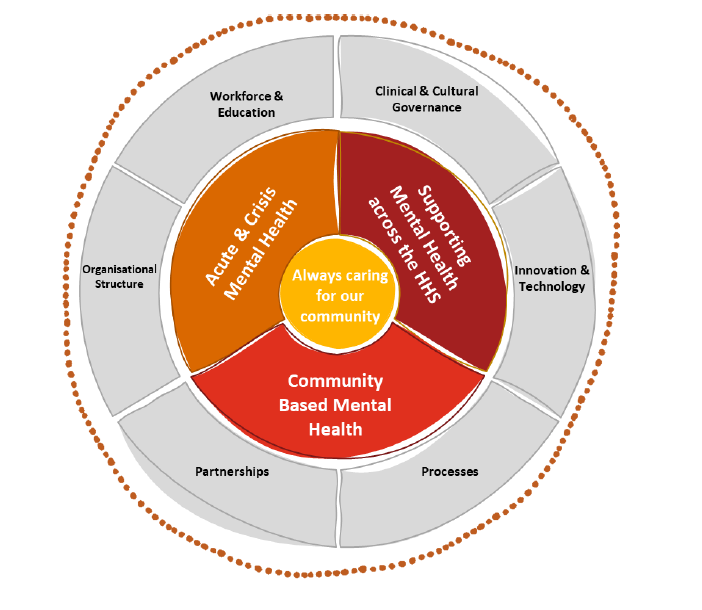 Utilised Better Care Together funding to commission aFirst Nations Workforce Review by PWC Indigenous Consultingand commissioned Cassandra Nest from Health Consumers QLD to provide ‘First Nations consumer’ feedback
Prolonged wait times 
Inconsistent service quality
Financial burdens –travel / parking
Health Consumers Queensland – Key Messages
Access
Lack of culturally safe care delivery, unique cultural practice and values of First Nations people
Safety
Inadequate processes for identifying First Nations consumers
Clinical environments lack cultural touches (NSQHS Standards)
Respect
Underutilisation of Community voice to address culture, psychological and logistical barriers to care
Partner-ship
PWC Review Recommendations
Review reporting lines to allow identified roles to have dotted line to Aboriginal and Torres Strait Islander Health Service.
Increase resourcing of identified MH roles within the newly formed Aboriginal MH Team.
Increase Mental Health training for all staff
Review Professional Development and training provided to Identified staff
Review recruitment process of MHSS staff to integrate importance of cultural lived experience.
Develop a cultural governance framework that supports cultural infrastructure across the HHS.
Review integration of CIMHA and ieMR to support effective sharing of information.
Explore innovative models of care delivery specifically tailored to meet the unique needs of First Nations people.
Review D/C processes to enhance collaboration with community services.
Enhance referral processes to IHLOS, including for consumers presenting to ED.
Review partnership with Kalwun to expand collaboration
Agreed Senior leadership capacity to reposition focus on consumer
Director of Person-Centred Care (Lived Experience)
Lived Experience (Peer) Workforce,
Consumer, Carer Peer Unit
Cultural & Linguistic Diversity
Identified First Nations, Aboriginal & Torres Strait Islander
Proposed Structure within MHSS
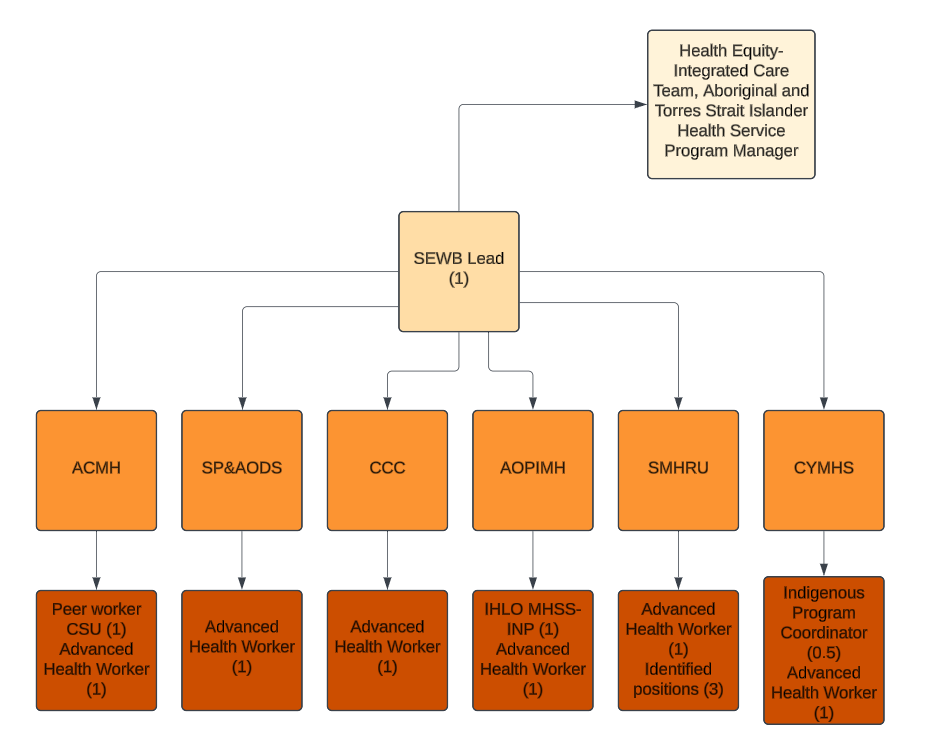 1. National Agreement on Closing the Gap (NACG)
10. Gold Coast Joint Regional Plan 2020-2025
2. National Strategic Framework of A&TSI People’s Mental Health and Social Wellbeing 2017-2023
9. GCHHS Local Needs Assessment 2022-2025 (LANA)
3. A&TSI Health Workforce Strategic Framework 2016-2026
Strategic Alignment Opportunities
8. GCHHS Workforce Strategy 2019-2024
4. Better Care Together Plan
7. GCHHS Health Equity Implementat-ion Plan 
2022-2025
5. Shifting Minds: QLD Mental Health Alcohol and Other Drugs Strategic Plan 2018-2023
6. GC PHN– Needs Assessment 2022
JRP Strategic Vision
Joint Regional Plan 
Alternative Governance Structure (PHN HHS Board support  to view options)

Membership ??????
Primary Health Network 
Gold Coast HHS (MHSS)
Lived Experience 
First Nations (IHUI)
Housing 
Education 
Social Services 
Police 
Leisure
Industry/Employment
Joint Regional Plan Governance Structure

Membership

Primary Health Network 
Gold Coast HHS (MHSS)
Lived Experience 
First Nations 
Links with IUIH
Aspirations
What Next?...Together we are 
	1. Developing a project plan to take forward strategic recommendations 
	2. Consultation on the new team structure

Together we see the opportunity to improve the service we offer our First Nations consumers and families

	3. Running parallel- 
	 Working together on MHSS leadership structure and part of wider GC 	system review leading to ‘whole’person approach to prevention and `	recovery.